DIRECT- INDIRECT SPEECH
DIRECT- INDIRECT SPEECH
SYARAT
Kalau reporting verbnya PRESENT, maka tensesnya TETAP
Kalau reporting verbnya PAST, maka tensesnya BERUBAH
2
TENSES
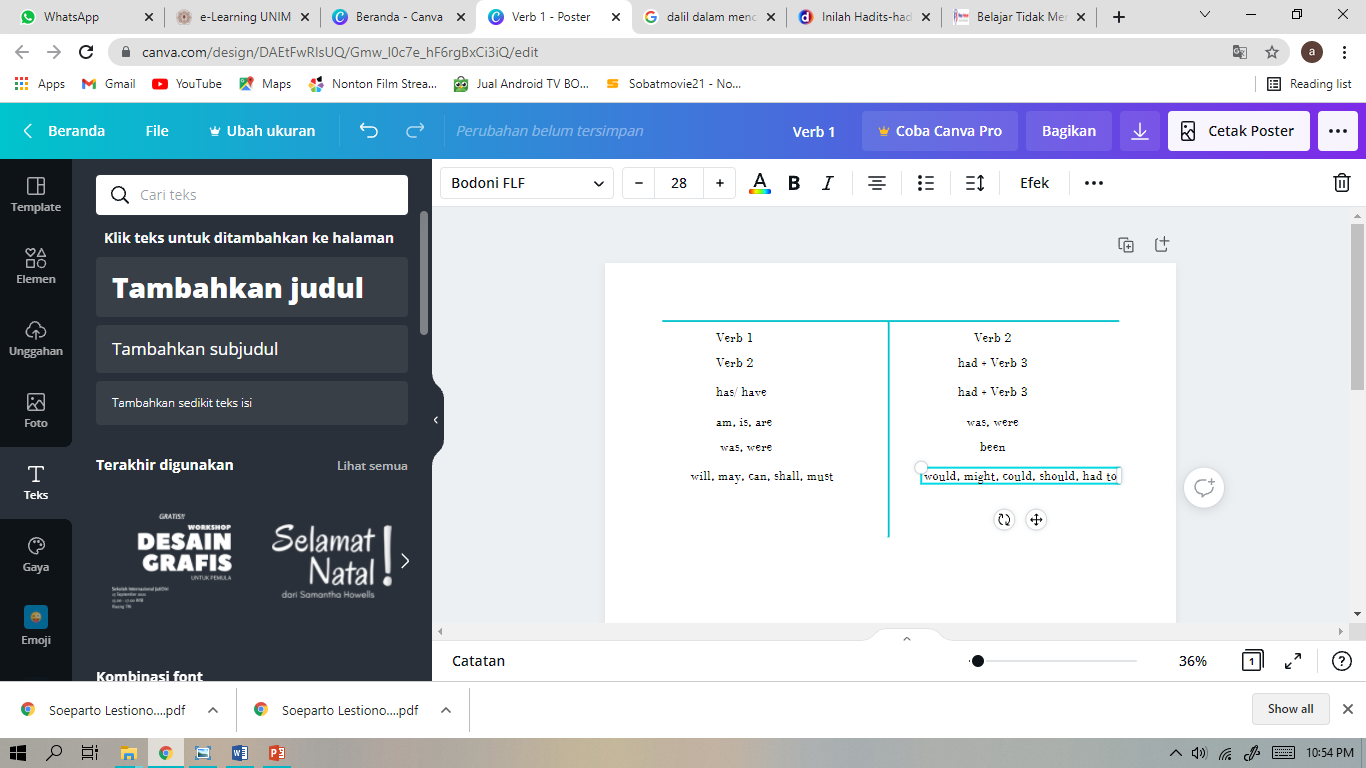 3
Time signal
Now  then
Tomorrow  the day after, the following day
Yesterday  the day before, the previous day
Next month  the following month
Demonstrative Pronoun
This  that
These  those
Here  there
4
Statement
Direct: Doni says, “I have done this task.”
Indirect: Doni says that he has done that task.


Direct: Doni said, “I have done this task”
Indirect: Doni said that he had done that task.
5
Question
YES- NO QUESTION (whether/ if)
Direct: Wina asked me, “Can you help me?”
Indirect: Wina asked me if I could help her. 

QUESTION WORD (5W+1H)
Direct: Joko asked me, “where do you live?”
Indirect: Joko asked me. where I lived
6
Imperative
Positive (to + Verb 1)
Direct: Mr. Adi ordered us, “open your book!”
Indirect: Mr. Adi order us to open our book.

Negative (not+ to+ Verb 1)
Direct: my father told me, “Don’t waste your time!”
Indirect: my father told me not to waste my time.
7